Tehnici şi metode de colectare
Prezintă: George Năzăreanu
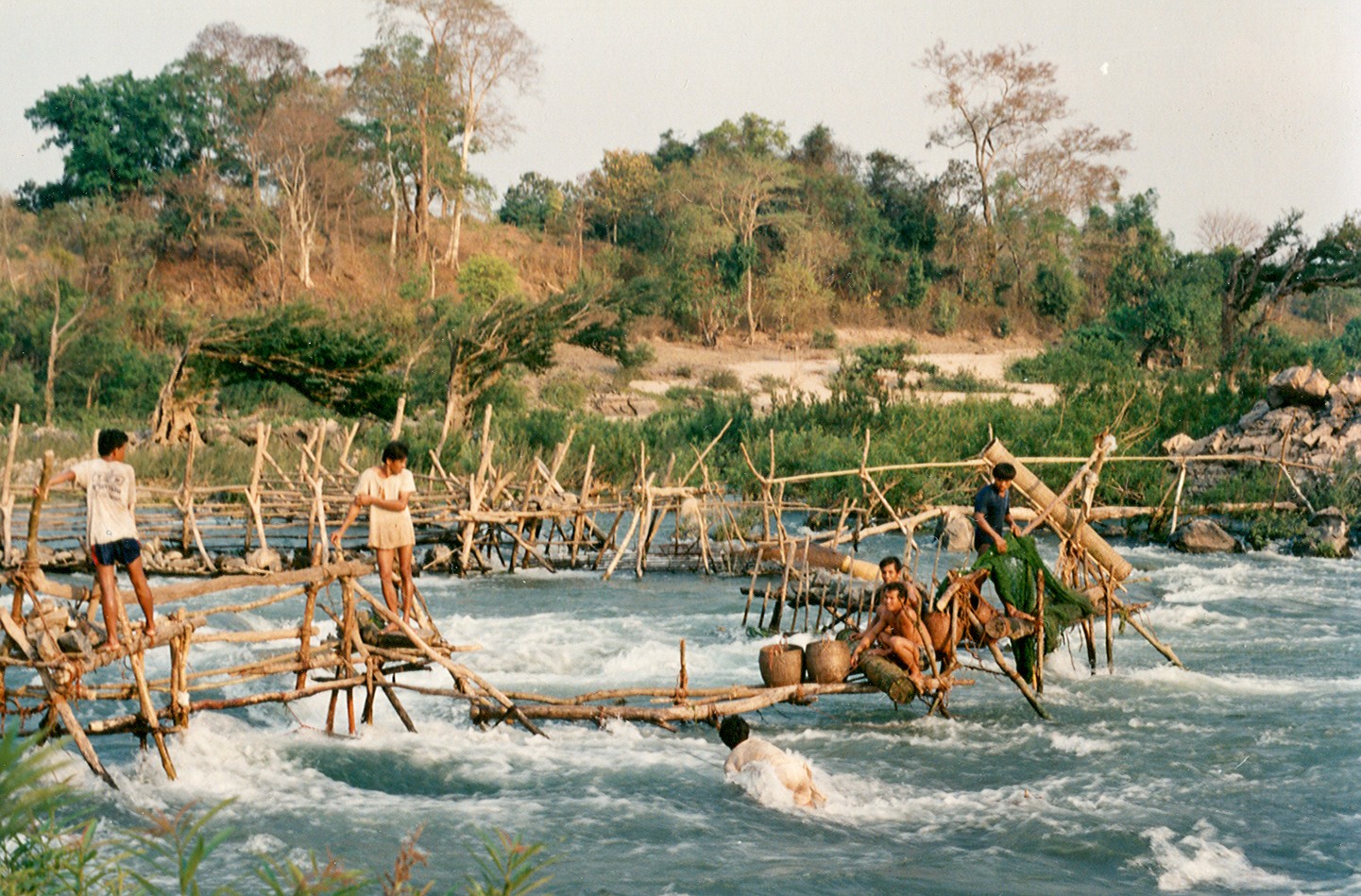